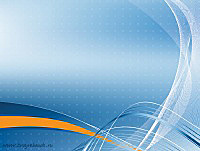 Умеею ли я слушать?
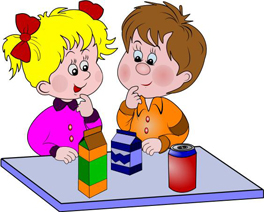 Презентация  для занятий по дополнительной общеобразовательной программе
«Преодолевая трудности общения»
Тема 1/6  - для группы младших  школьников
Шайдурова Валентина Федоровна
Учитель английского языка
ГБОУ «Школа №106»
Санкт-Петербург
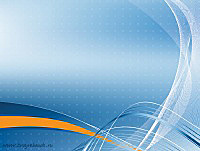 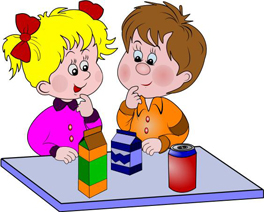 Цели: 
- Осознать понятия “слушать” и “слышать”.
- Определить собственное умение слушать другого человека
Содержание

Понятия «слышать и «слушать»

Тест “Умеете ли вы слушать?”

Ключ к тесту

Работа в группе «Пословицы» на тему занятия

Рефлексия
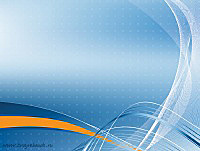 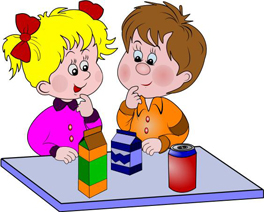 Понятия “слушать” и “слышать” 

Слушать – внимать всему, что слышит ухо.
Слышать – усвоять себе слухом; освоить полученную информацию, осознавать и уметь ею пользоваться.

-  Почему человеку даны два уха, два глаза и только один язык?
- Что важнее: чтобы тебя слышали или слушали?
- Что для вас является самым ценным и самым главным в жизни? 
- Когда человеку бывает хорошо?
(Когда его любят, когда он здоров, когда его понимают.)- Когда человека понимают?
(Когда его слушают.)
Слушать – первоначально, как результат – слышать.
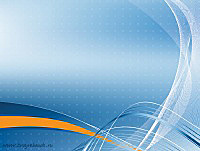 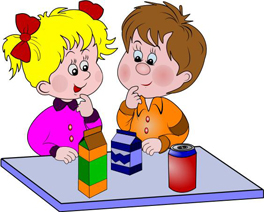 Определитье что относится к понятиям “слушать” и “слышать”.
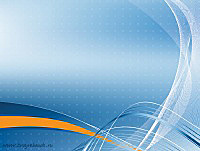 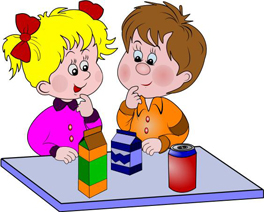 Тест “Умеете ли вы слушать?” 
(Отвечай «Да» или «Нет»

Ты часто отвлекаешься, когда с кем-то разговариваешь?

2. Делаешь ли ты только вид, что слушаешь, а сам думаешь о другом?

3. Реагируешь ли ты эмоционально на слова рассказчика?
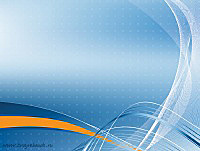 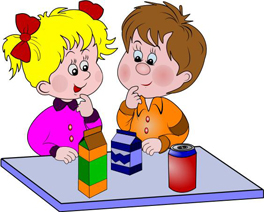 4. Ты часто перебиваешь собеседника?

5. Ты слушаешь или только делаешь вид, что слушаешь?

6. Ты мечтаешь о чем-то своем, когда слушаешь других?

7. Ты обдумываешь, что сказать, когда слушаешь собеседника?
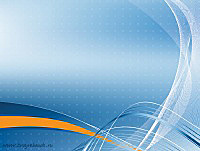 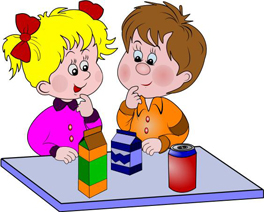 Ключ к тесту

 Чем больше у вас ответов “да”, 
тем хуже вы умеете слушать.
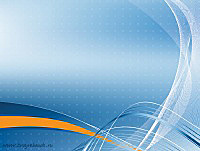 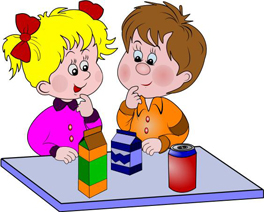 Работа в группах

Задание: на листах написаны пословицы, поговорки, афоризмы.

 Необходимо выбрать те, которые больше всего подходят для темы занятия, и объяснить свой выбор.
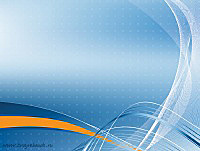 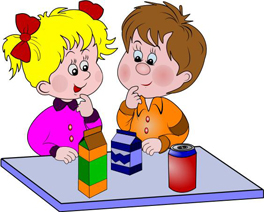 Рефлексия

На столе лежат цветные таблички. Выберете и поднимите те карточки, которые на ваш взгляд соответствуют следующему: 

красная – я осознаю, что умение слышать мне необходимо
зеленая – услышанное на классном часе расширило мой кругозор
желтая – могу предложить свой план действий и помочь в решении проблемы
черная – равнодушен к данной теме.
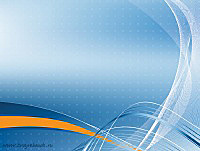 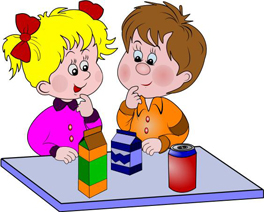 Источники
http://www.etiket.ru/tests/test6.html
http://festival.1september.ru/articles/412290